OFICINA DE REGISTRO Y CONTROL ACADÉMICO
Subtítulos
Sabías que…. Ahora puede solicitar los certificados desde su SAC ???
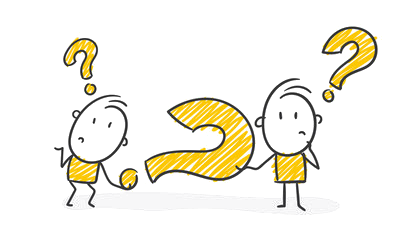 Solicitud del Certificado
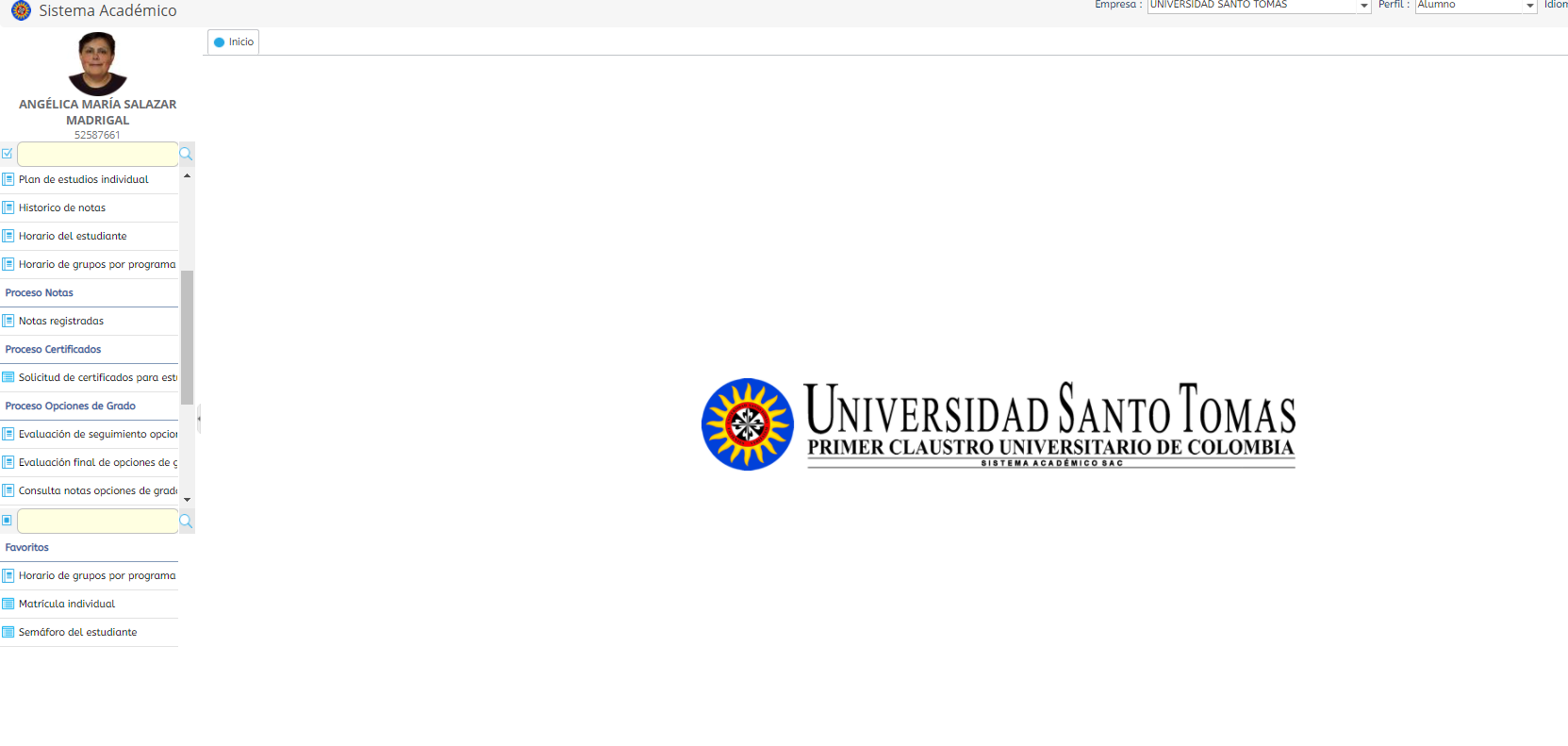 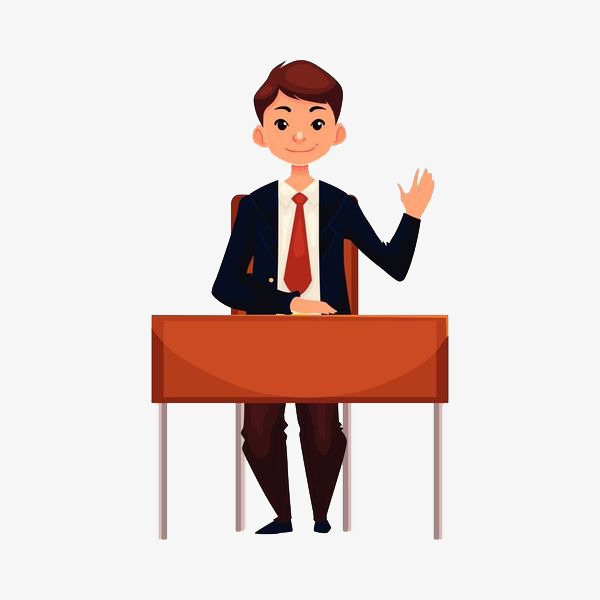 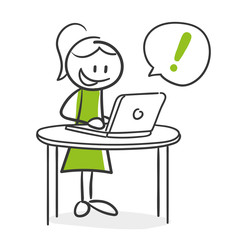 En Proceso Certificado dar clic sobre Solicitud de certificados para estudiantes
Solicitud del Certificado
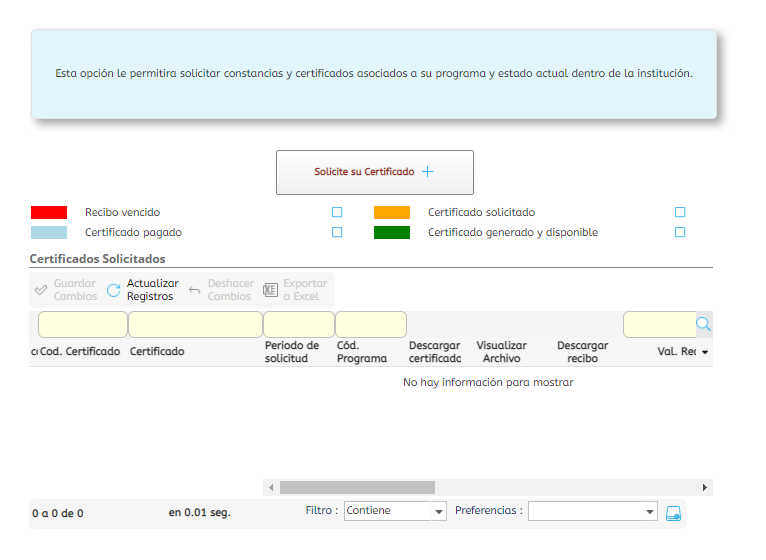 Dar clic sobre Solicite su Certificado
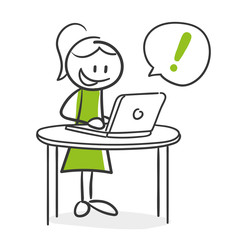 Solicitud del Certificado
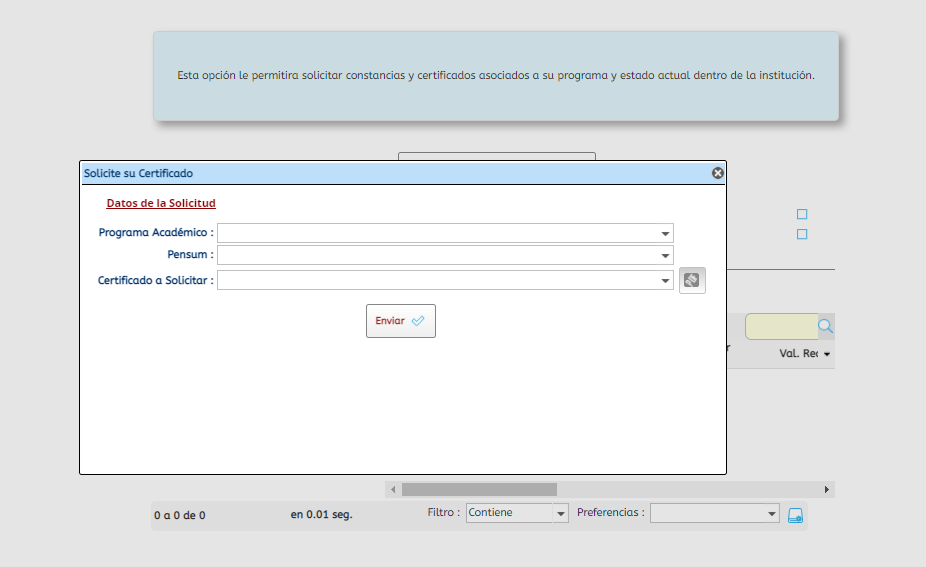 Rellenar los campos de Programa Académico, Pensum, Certificado a Solicitar.
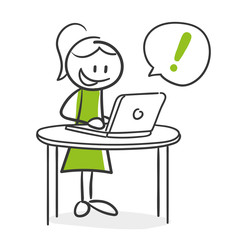 Solicitud del Certificado
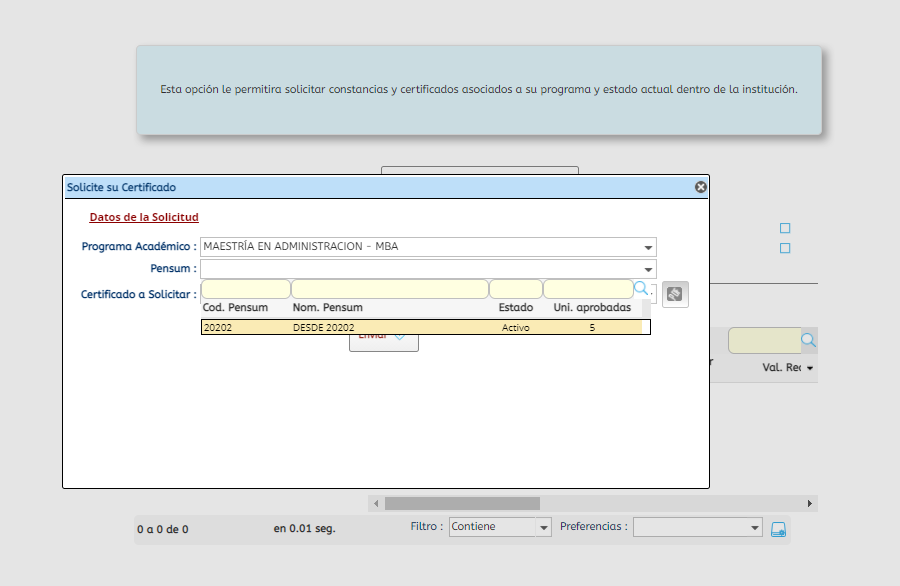 Programa Académico:  Seleccionar el programa académico en el que se encuentra vinculado.

Pensum: Seleccionar el pensum del programa académico.
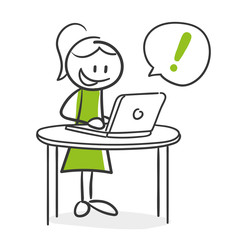 Solicitud del Certificado
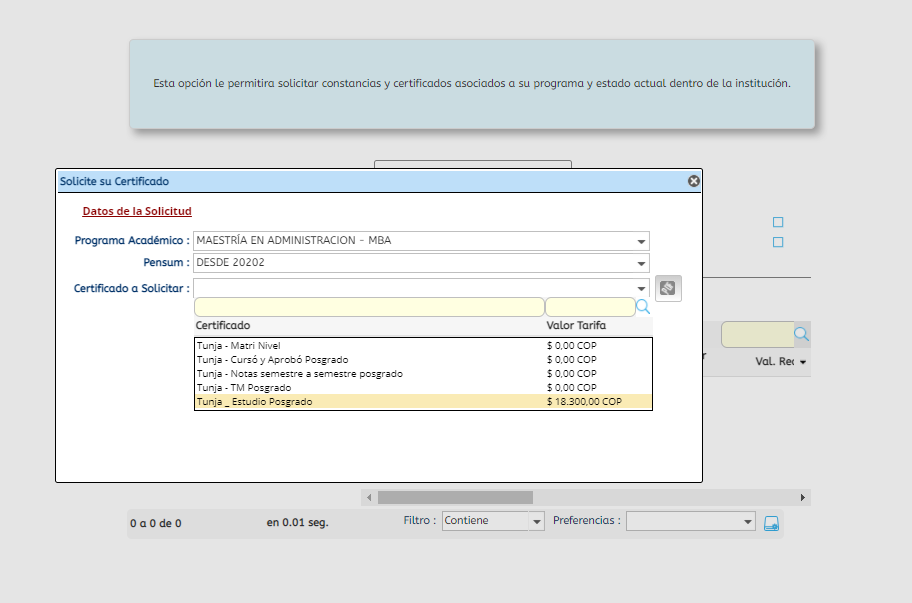 Certificado a Solicitar: Estudio, Cursó y Aprobó, Notas, Terminación de Materias.
Dar clic en Enviar
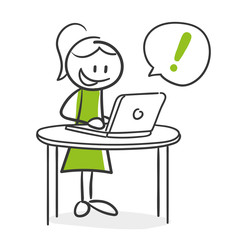 Solicitud del Certificado
Verificar que el certificado haya quedado en estado Certificado Solicitado, 
que sea el certificado que se solicita.

Nota: Recuerde que por cada periodo académico de certificado de notas y Curso y aprobó, debe realizar una nueva solicitud.
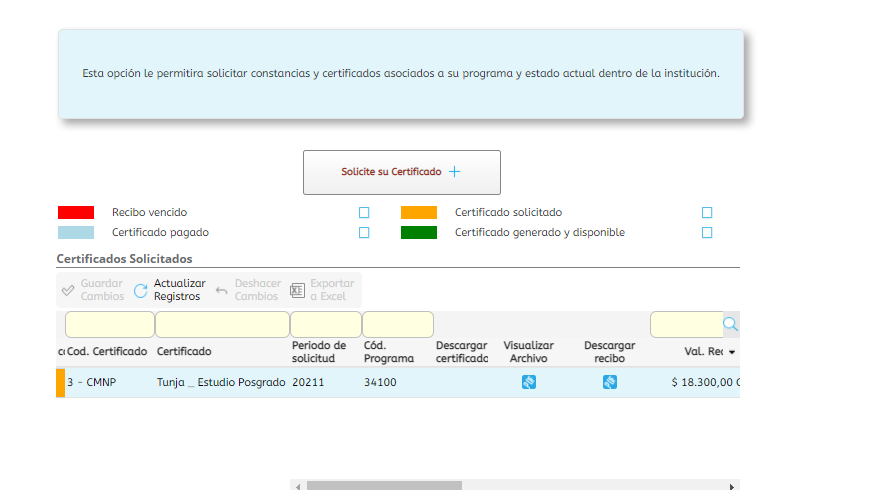 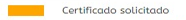 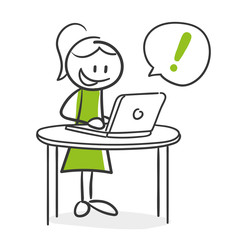 Solicitud del Certificado
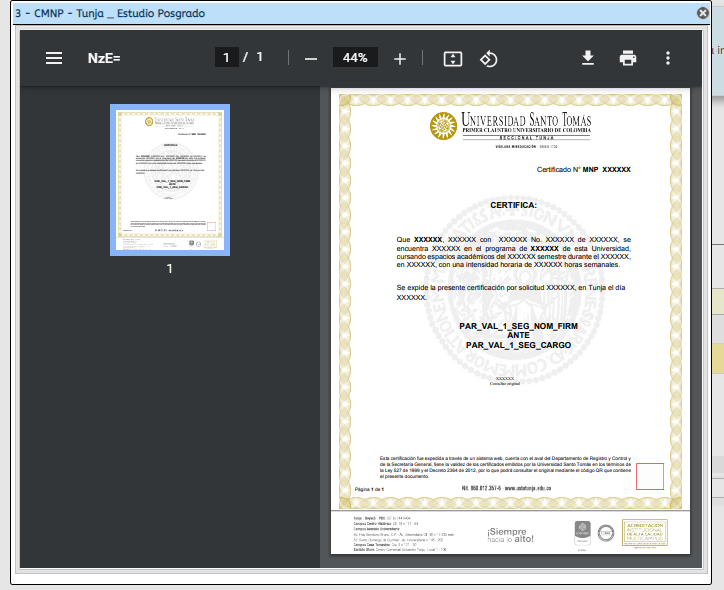 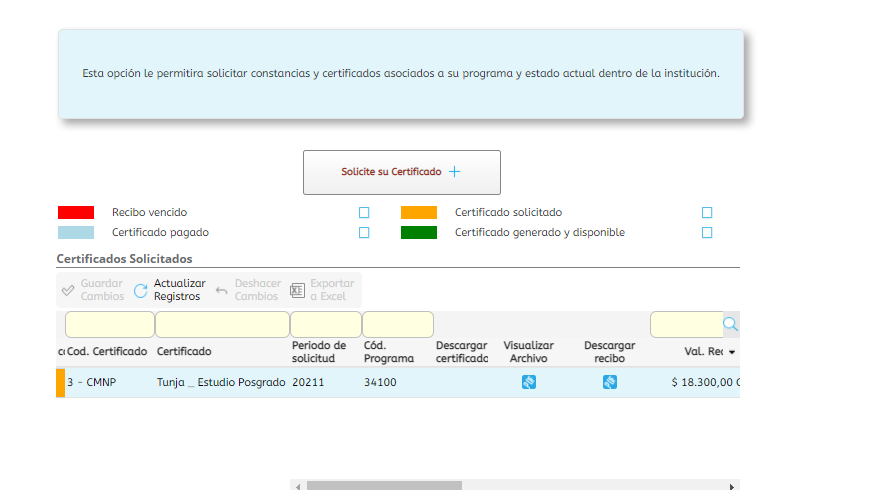 Se puede Visualizar Archivo, en donde se puede ver una vista previa del contenido del documento a expedir.
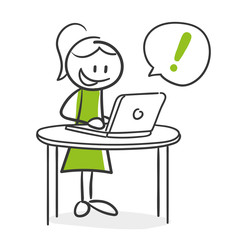 Solicitud del Certificado
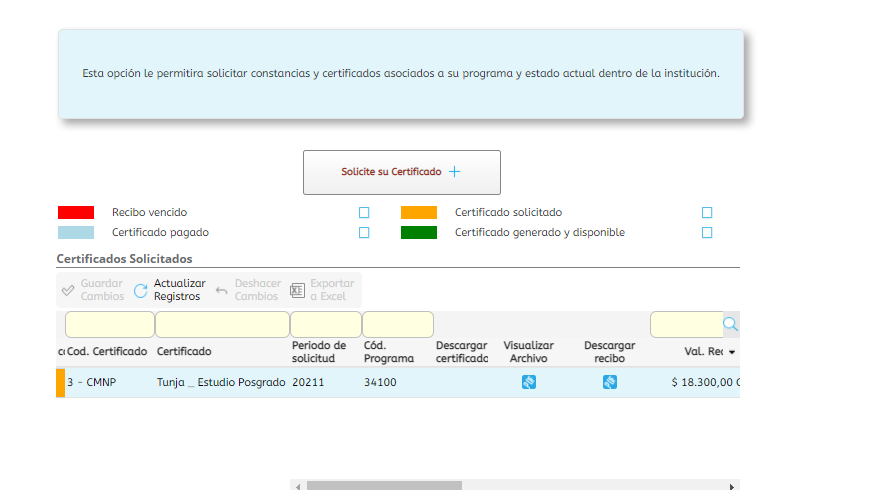 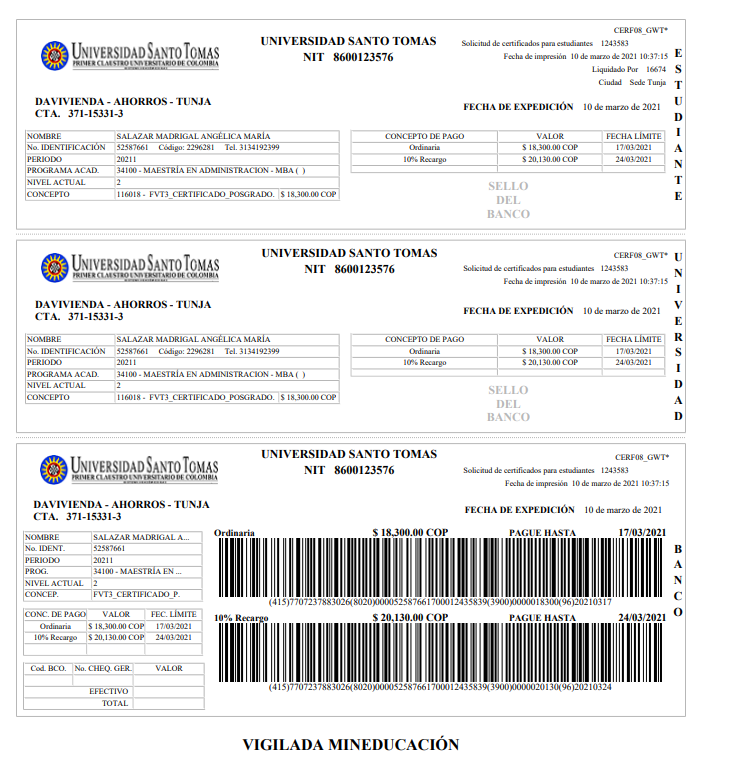 Descargar el recibo, verificar el banco en el cual se debe realizar el pago y las fechas de pago ordinario y extraordinario.
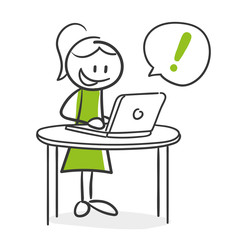 2. Pago del Certificado
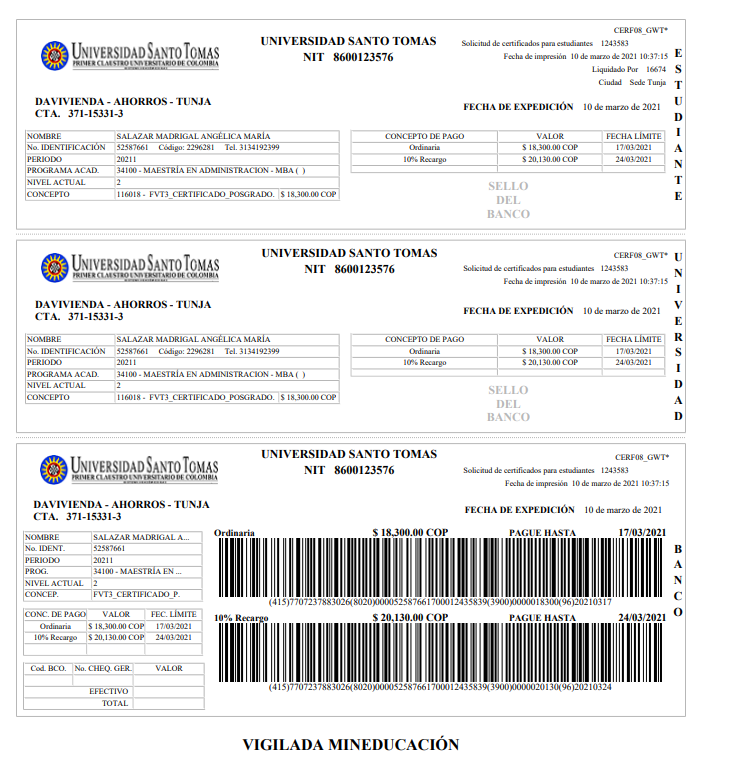 Pago del Certificado, se puede realizar el pago a través del banco o por pse.
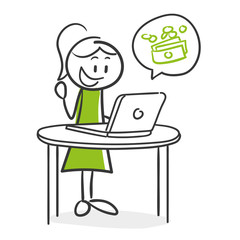 2. Pago del Certificado
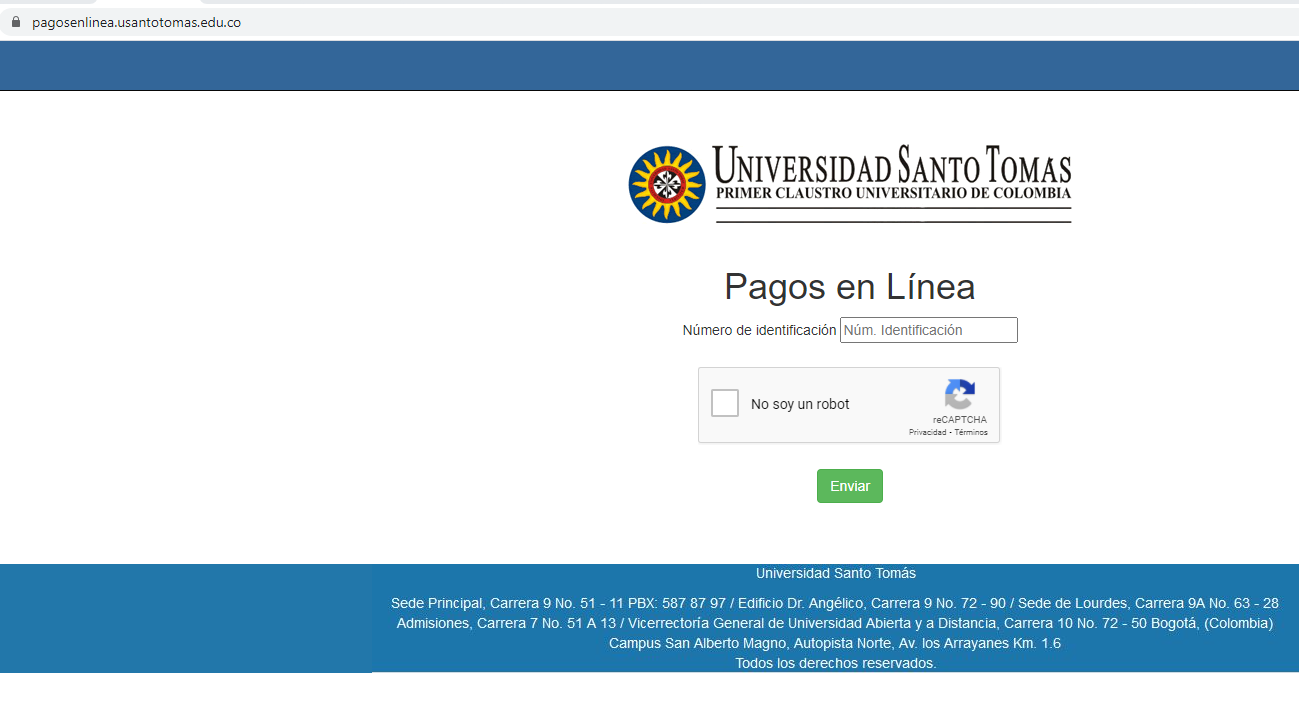 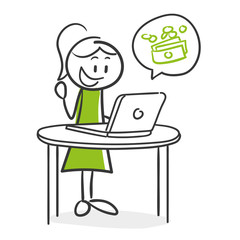 Rellenar los campos de número de identificación y no soy un robot.
2. Pago del Certificado
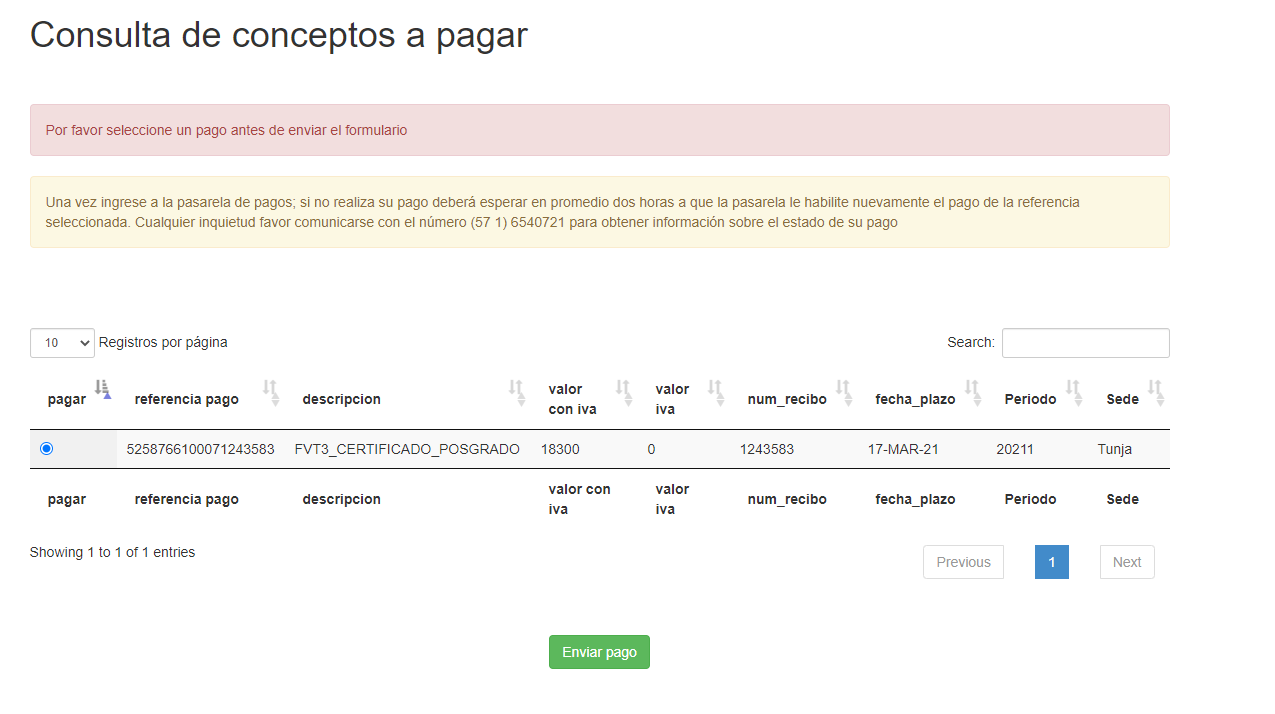 Seleccionar el Concepto a pagar y enviar pago
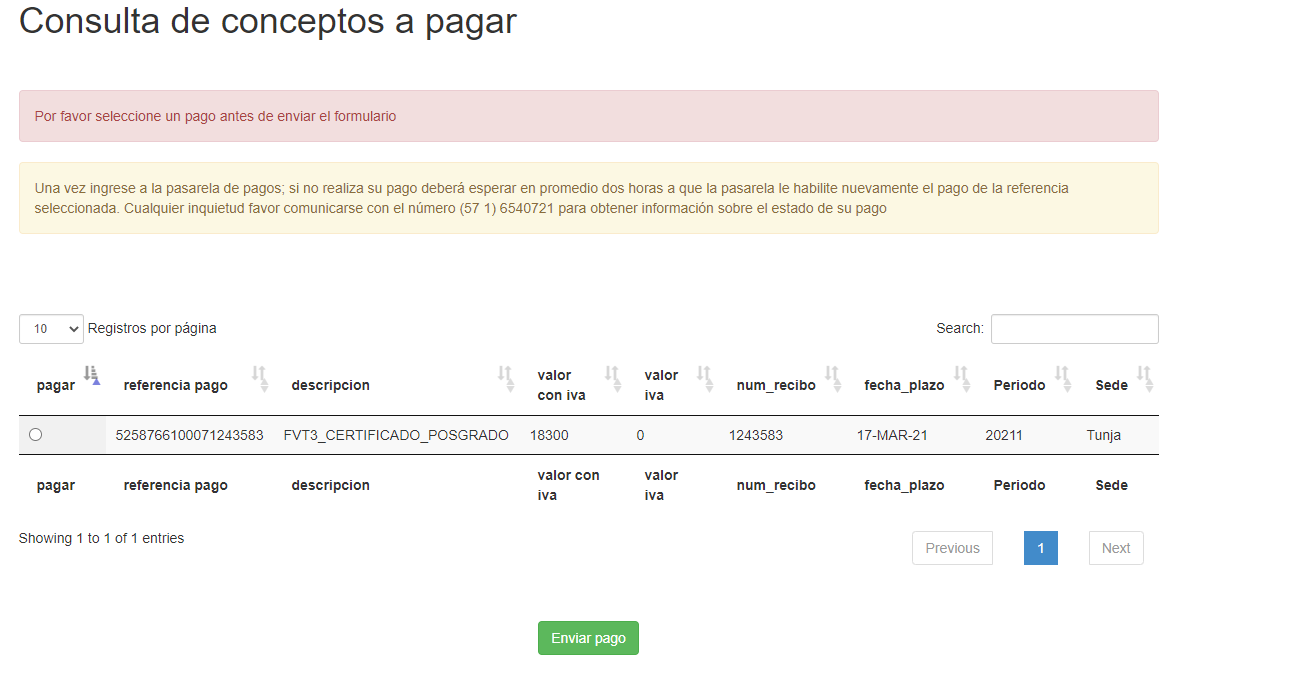 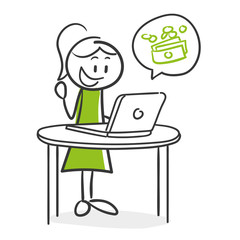 2. Pago del Certificado
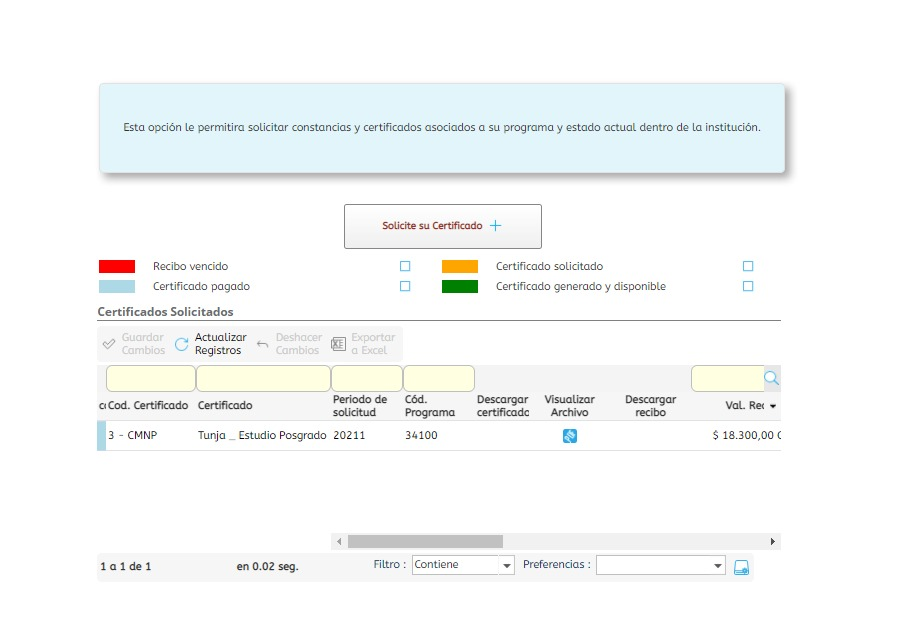 Una vez realizado el pago debe cambiar el estado del certificado a Certificado Pagado
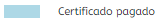 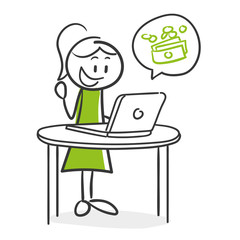